Human Health & Mosquitoes
Mosquitoes are vectors for many pathogens.
Malaria
Arboviruses
Dengue
Yellow fever
Encephalitis viruses
Filariasis
1878-1900
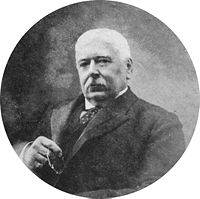 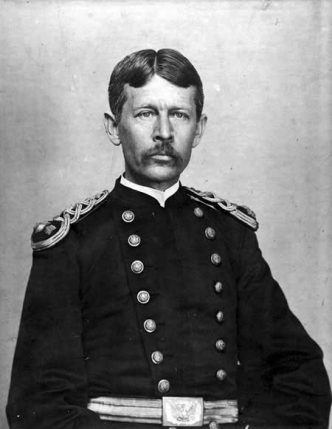 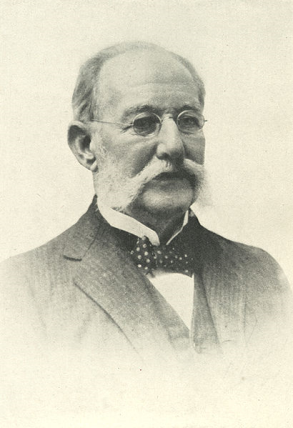 Patrick 
Manson
Carlos Finlay
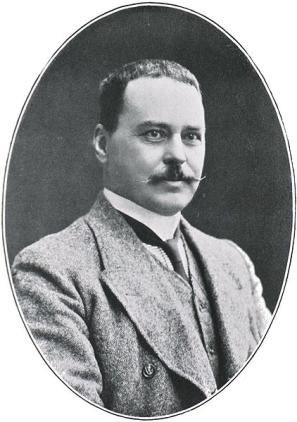 Walter Reed
Ronald 
Ross
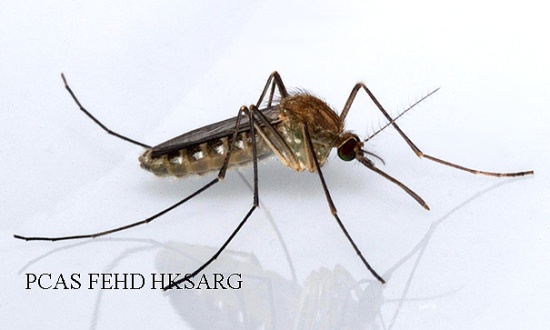 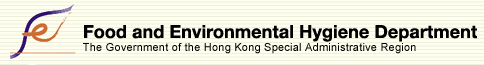 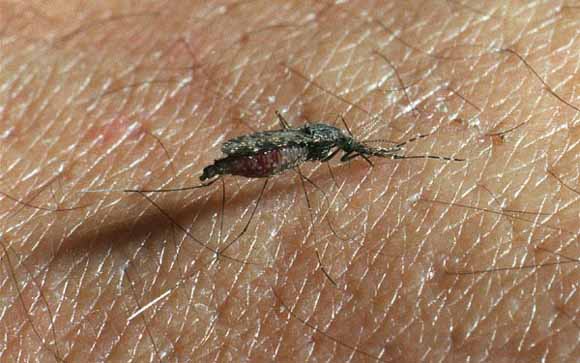 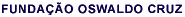 Mosquito subfamilies
Culicinae
Culex



Aedes
Anophelinae
Anopheles
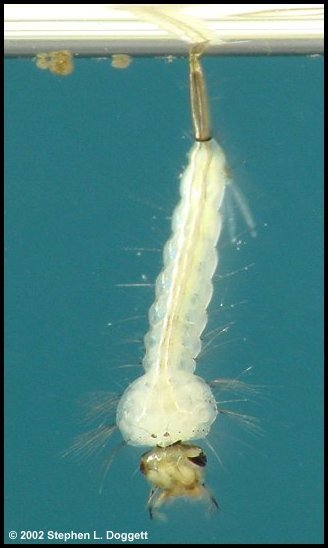 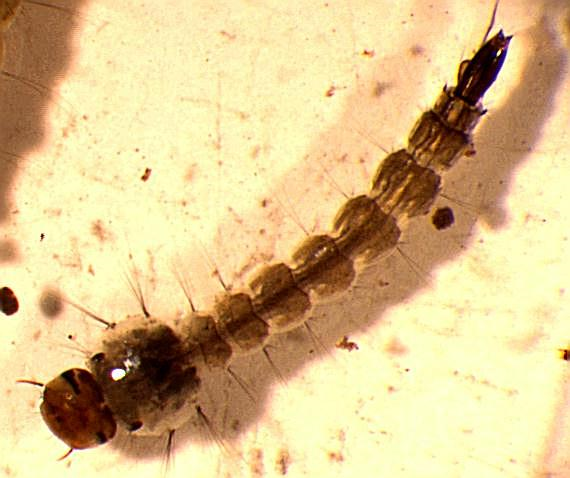 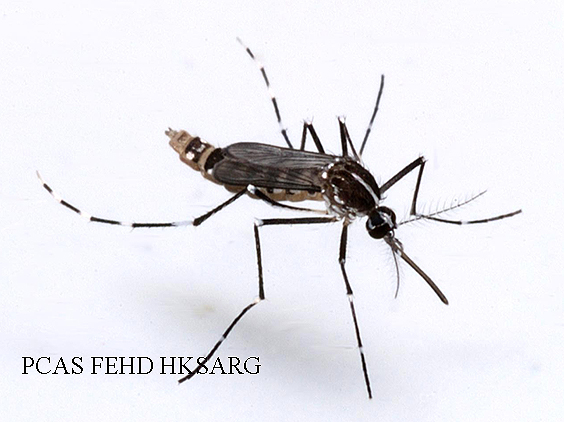 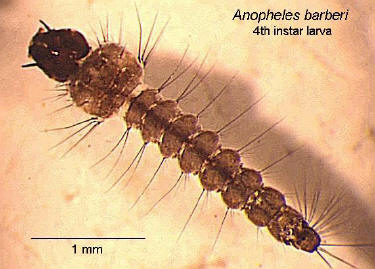 Many others
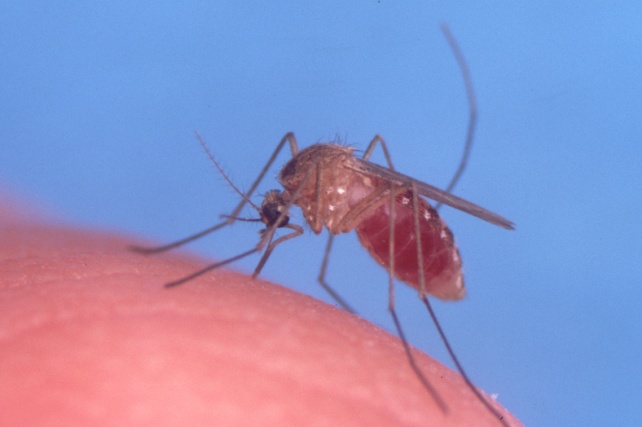 Photo: USGS
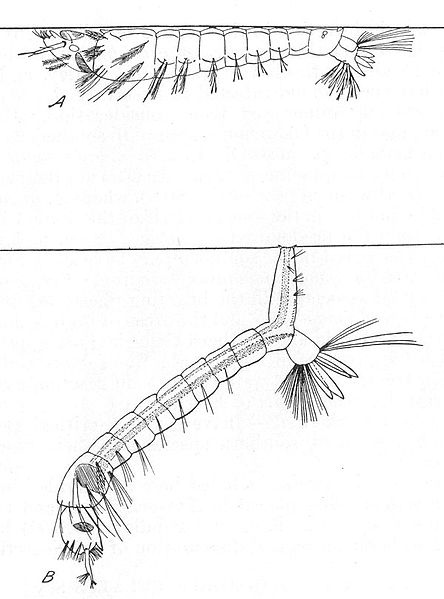 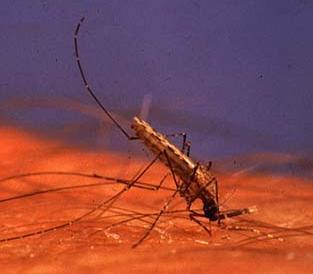 Anopheline  vs. Culicine larvae
Malaria
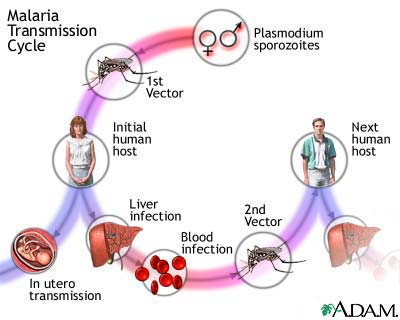 Vectors – Anopheles sp.
Plasmodium (protozoa)
4 species 
World-wide distribution
400,000,000 cases/yr
2,100,000 deaths/yr
Mostly rural
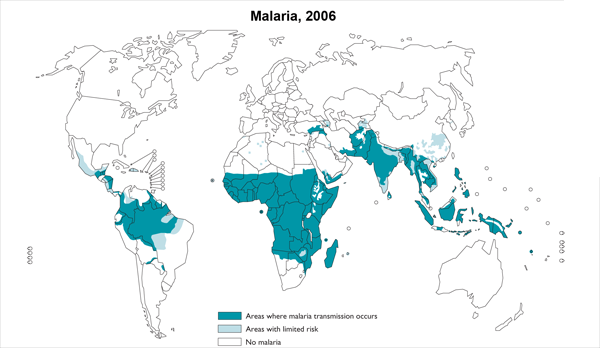 Malaria: formerly more wide spread
Draining of wetlands that are the larval habitat of vector Anopheles
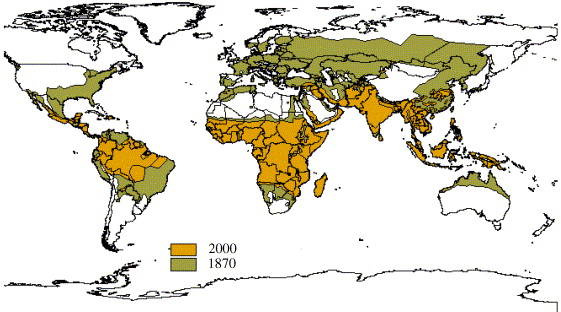 Malaria:  4 Species
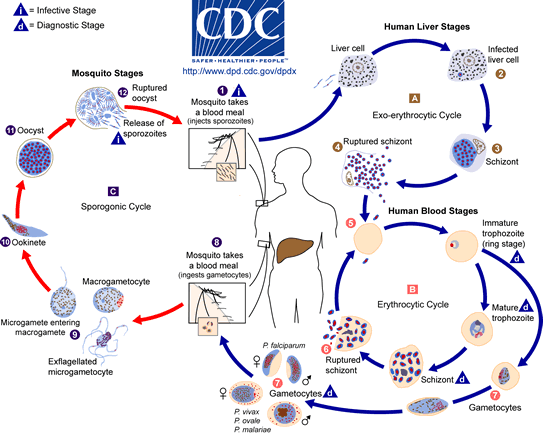 Plasmodium falciparum
Fever every other day
Most virulent malaria
Plasmodium vivax
Temperate zone
More persistent
Plasmodium ovale
 Fever every three days
Plasmodium malariae
Rare but virulent
Fever every three days
Arboviruses:  Dengue
Vectors - Aedes aegypti, Aedes albopictus
~75,000,000 cases per year
4 virus serotypes
Infection provides life-long immunity for that serotype
No vaccine
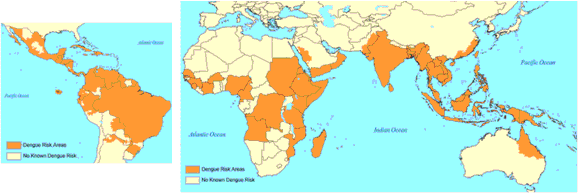 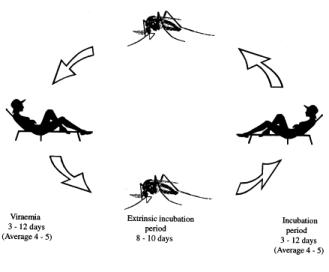 Arboviruses:  Dengue
Origin from monkeys 100-800 years ago
Now human-vector-human transmission
Urban disease associated with poverty
Dengue Hemorrhagic Fever (DHF)
~500,000 case/yr
2.5% fatality rate with hospitalization
>20% fatality rate without hospitalization
Sequential infections of different Dengue serotypes
Arboviruses:  Yellow fever
Vectors - Aedes aegypti
200,000 cases/yr
30,000 fatalities/yr
Formerly much more widespread
Vaccine widely used
Can affect many primates
Sylvan: monkey-mosquito-human
Urban: human-mosquito-human
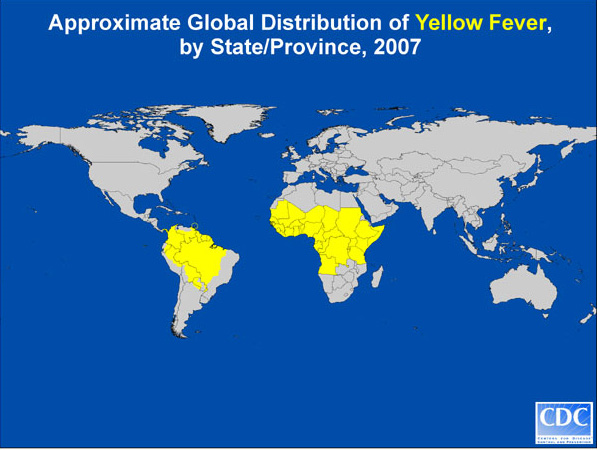 Yellow fever history
Caused French to abandon 1st attempt at Panama canal
Dispersed to the world via shipping
Associated with the slave trade
First disease with clear demonstration of mosquito (or vector) transmission
Yellow fever history
Philadelphia 1793 5,000 dead (~10% of the city's population).
New York City 1795 730 dead
Boston, New York City, Philadelphia 1798 5,000 dead
Baltimore 1800 1,200 dead
New Orleans 1853 >8000 dead
Norfolk 1855 2,000 dead
Mississippi Valley 1878 20,000 dead
Cuba 1898 hundreds dead
New Orleans1905 >900 dead
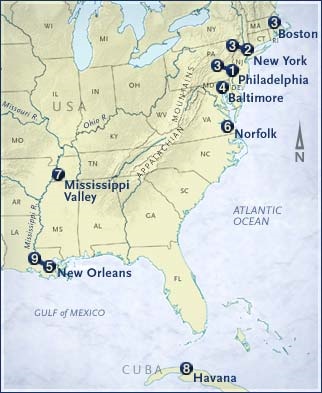 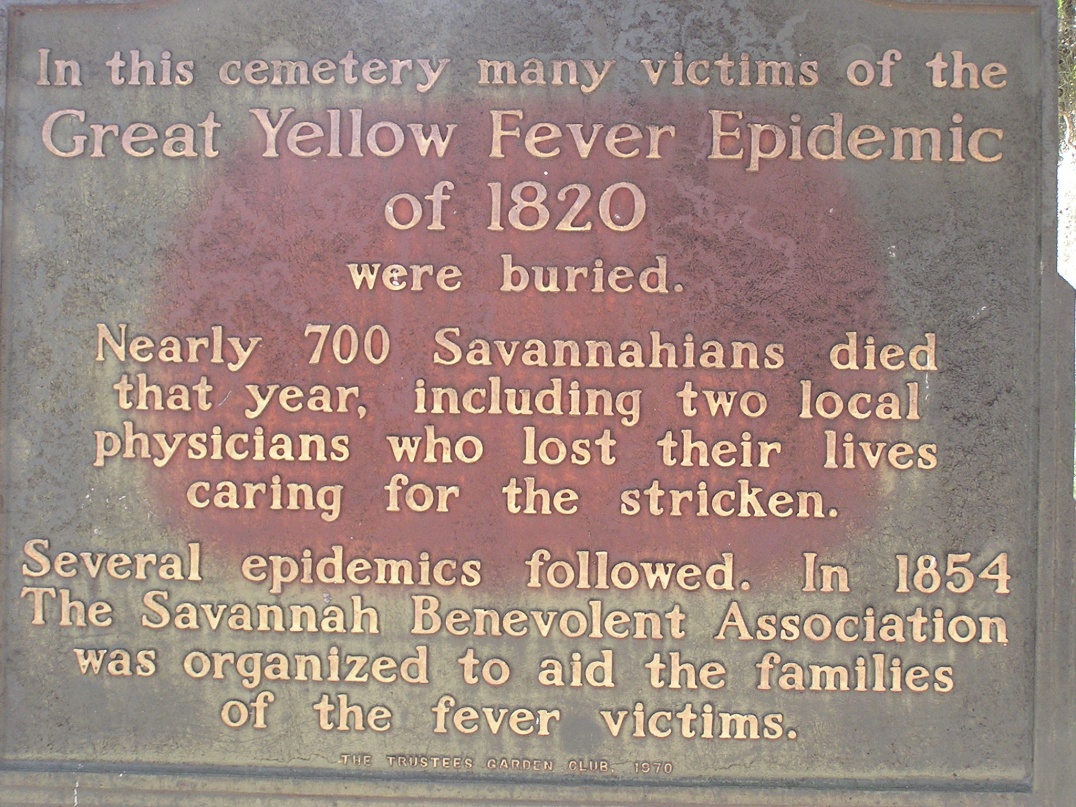 Arboviruses:  Encephalitis
Zoonotic diseases
Viral pathogens of other animals
Accidentally transmitted by mosquitoes to humans
West Nile Encephalitis
LaCrosse Encephalitis
Many others
Chikungunya		Ross River virus	Sindbis virus
Western Equine	Rift valley fever	Japanese
Eastern Equine	Murray Valley	St. Louis
Announcements
Lab practical:
Monday beginning at 12:00 noon
Lecture to follow at about 1:30PM
Cumulative:  ~10% from the first half of the course
Collections: 
Turn in on the last day of Class (Fri. 7 December)
Course evaluations:
If you missed, you can fill one out in Biology office
Final:  
Tuesday 11 Dec. 3:10-5:10PM 
Cumulative: ~30-40% from the first 2/3 of the course
Same general format
Arboviruses: Encephalitis
West Nile Virus
LaCrosse Virus
Zoonotic cycle in rodents
Vectors 
Aedes triseriatus
Aedes albopictus
North American
~60 cases/yr
Zoonotic cycle in birds
Vectors – Culex pipiens
African / Mideast origin
~3000 cases/yr
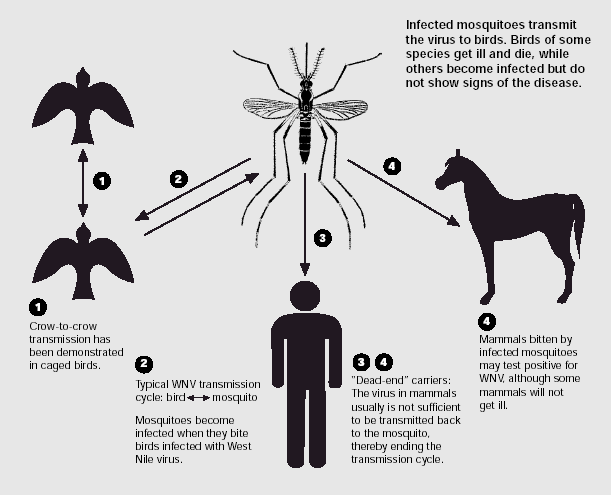 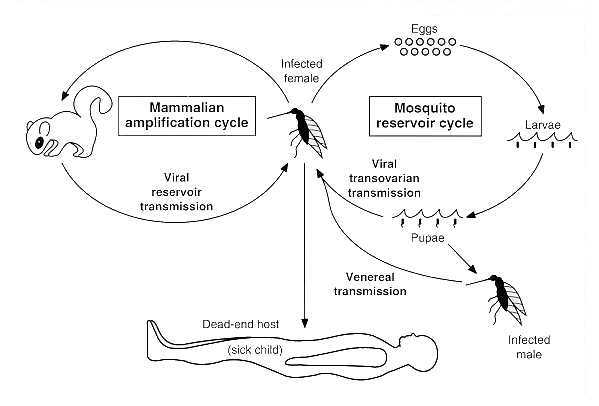 Filariasis
Vectors – Culex, Aedes, others
Nematodes – Wuchereria & Brugia
Multiple species
120,000,000 cases
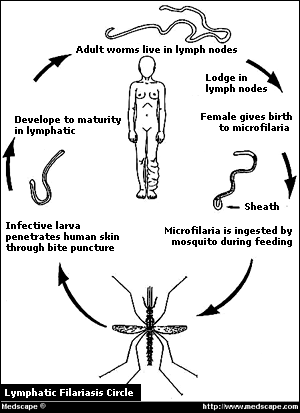 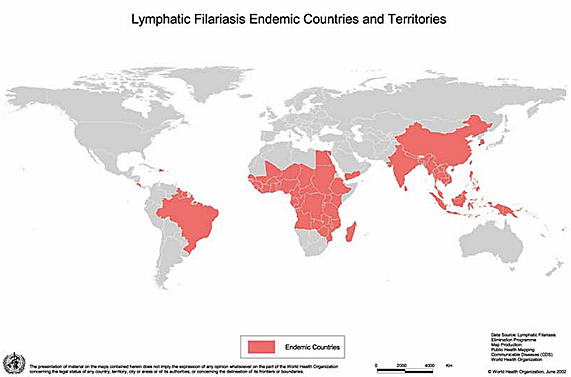 Patterns if vector-borne transmission
Mechanical
Mouthparts = hypodermic syringe
Inefficient, accidental
No pathogen relies on this method
Tabanidae
Hosts form herds
Equine infectious anemia
Tularemia
Muscidae
Bacterial infections of eye and skin
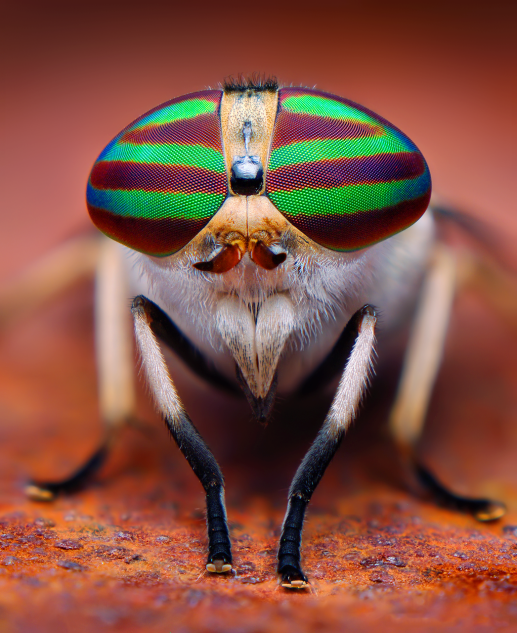 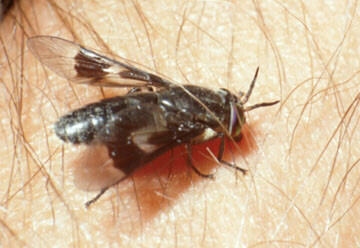 Patterns if vector-borne transmission
Biological
Insect supports part of the pathogen life cycle
Pathogen is exploiting the insect to some degree
Propagative
Pathogen population in the insect increases
Disseminates (moves beyond gut)
All arboviruses, Rickettsiae, Bacteria
Cyclo-developmental
No pathogen replication in vector
Pathogen goes through developmental stages 
Nematode parasites (Filariasis)
Cyclo-propagative
Pathogen undergoes both population growth and development
Protozoans:  Plasmodium, Trypanosoma, Leishmania
Ceratopogonidae [No-see-ums]
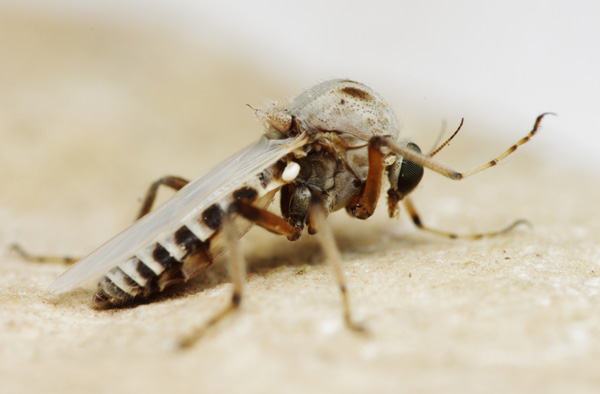 Veterinary diseases
Arboviruses
Blue tongue
Severe disease of sheep; 5-50% mortality
Cattle affected and infectious but usually asymptomatic
Vesicular Stomatitis
Horses, cattle, swine
Both direct and vector-borne transmission
Low mortality; high economic cost
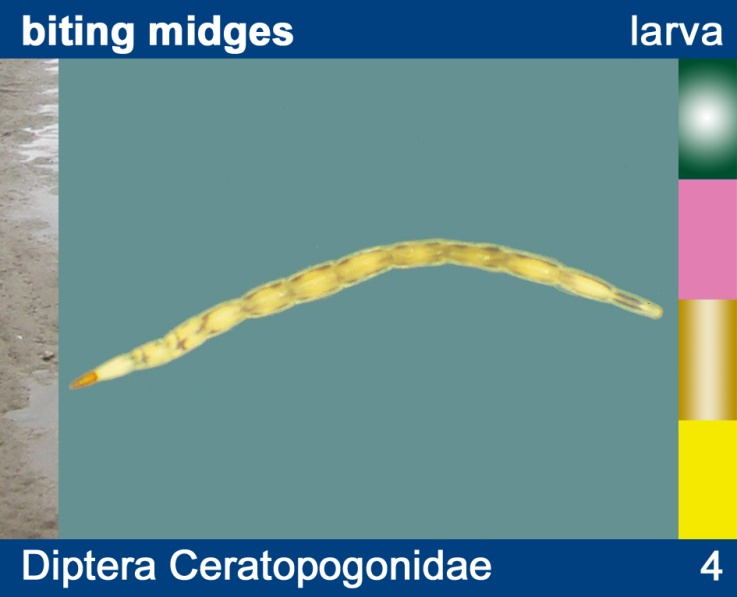 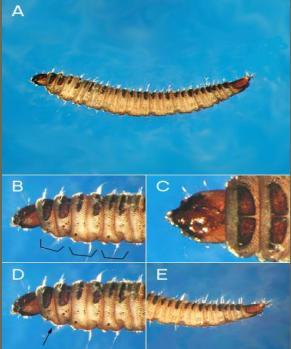 Psychodidae[sand flies – subfamily Phlebotaminae]
Phlebotomus [Asia, Africa]
Lutzomyia [Central & South America
Leishmaniasis (Leishmania - >23 spp.)
Flagellated protozoans
Humans [12 million], dogs, rodents
Cutaneous:  nonhealing skin ulcer(s)
Mucocutaneous:  months/years later
Visceral:  internal organs; 95% fatal
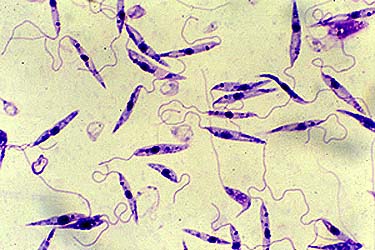 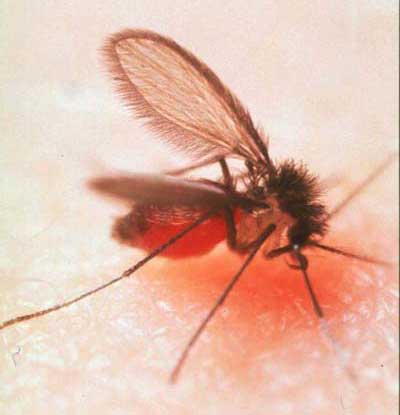 http://www.cdc.gov/parasites/leishmaniasis/index.html
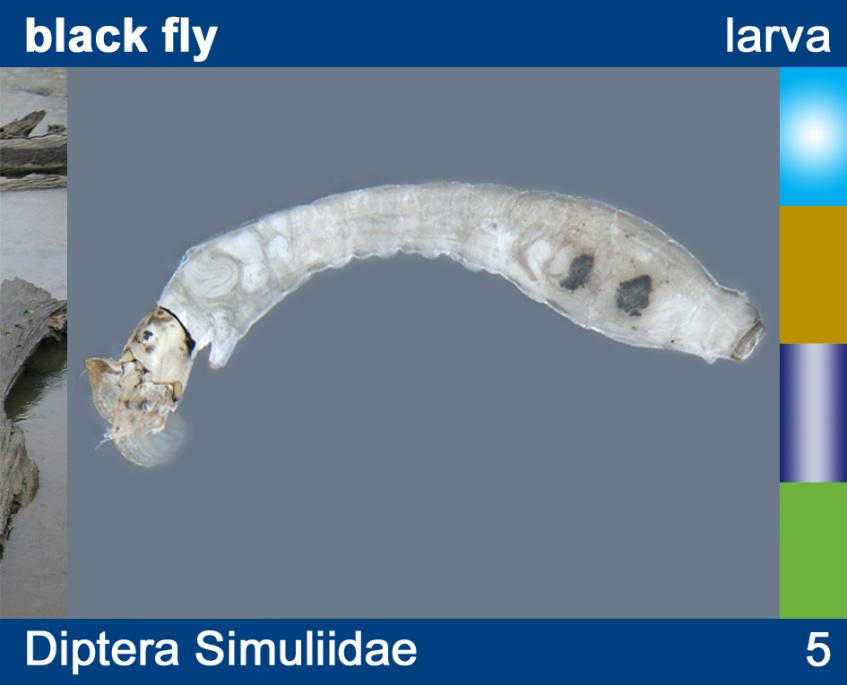 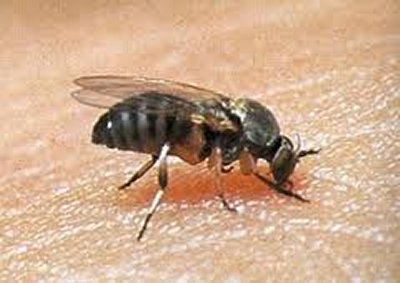 Simuliidae[Blackflies]
Onchocerciasis 
Nematode
Pathology by microfilaria (waiting for vector)
Cutaneous
Ocular (River Blindness)
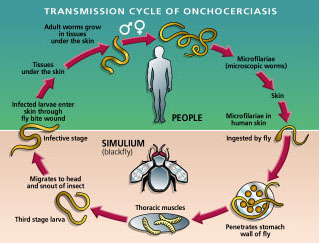 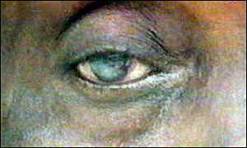 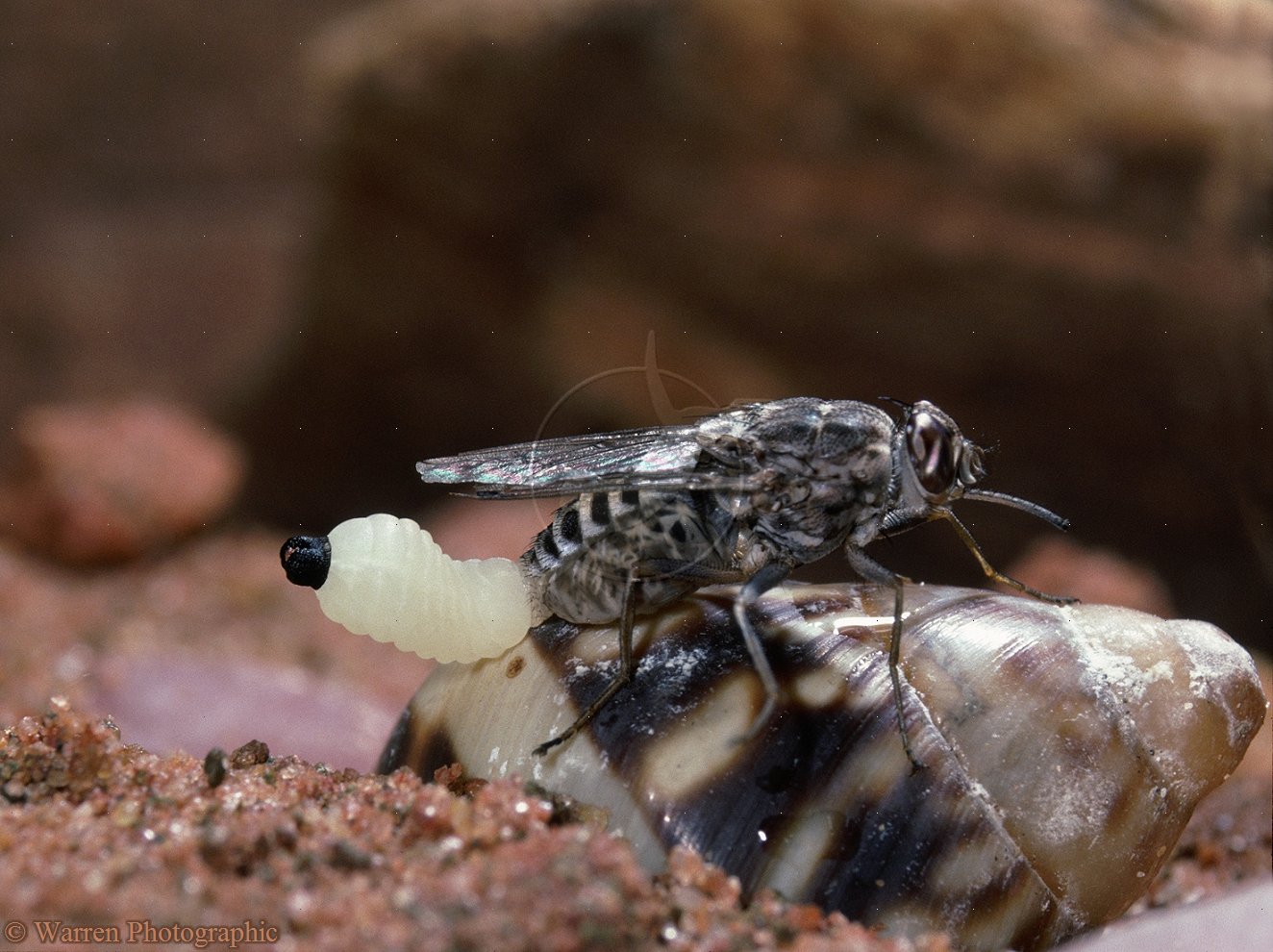 Glossinidae[tsetse fly]
About 23 species
Recall unusual reproduction
Both sexes feed on blood
Trypanosomiasis (flagellated protozoa)
Disease of cattle, humans
300,000 cases/yr
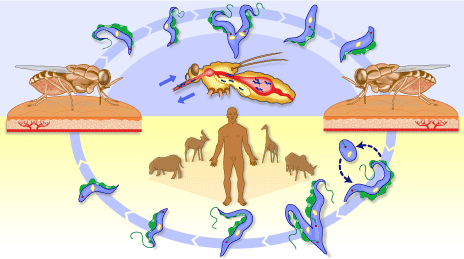 Siphonaptera[fleas]
Plague
Yersinia pestis
Pathogen of rodents
Bubonic
Septicemic
Pneumonic
History
Justinian’s plague (542-602 AD)
Black death (14th – 16th cent.)
Modern pandemic (1894- )
Early black death (1348-1351)
75-200 million deaths
25-60% of Europeans
Justinian’s plague
25 million deaths
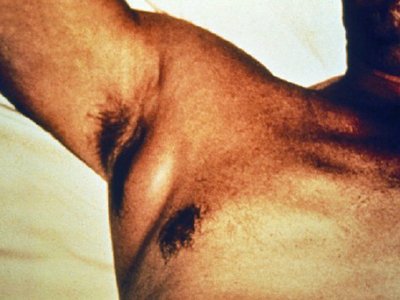 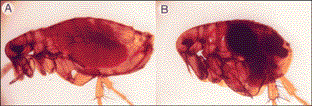 Siphonaptera[fleas]
Xenopsylla cheops
Oriental rat flea
Vector manipulation
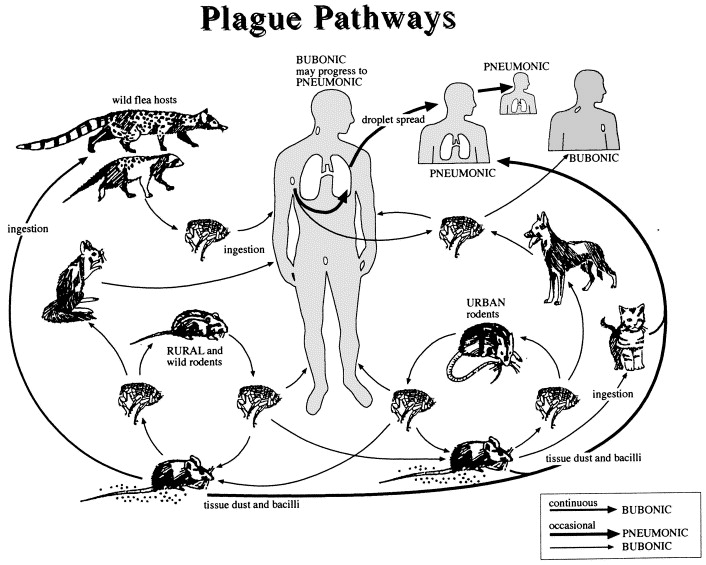 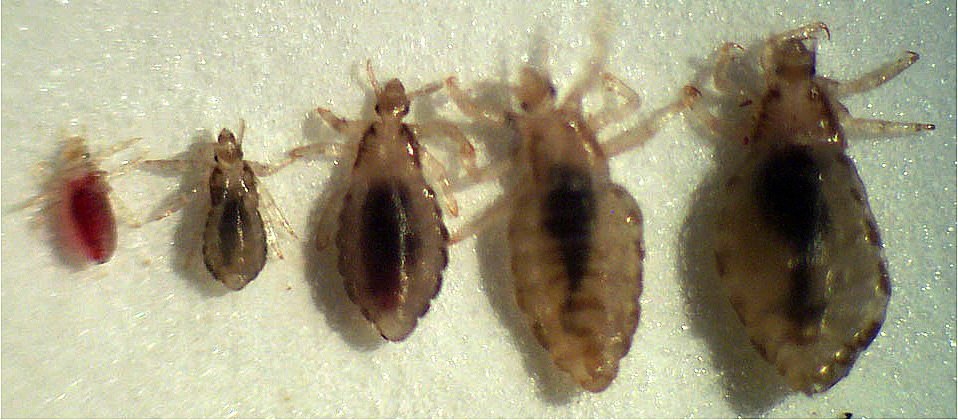 Psocodea[Lice]
Human body louse (Pediculus humanus) 
Vector of typhusRickettsia prowazekii
Intracellular prokaryotes
Infect louse gut cells and destroy them
Pass in louse feces
Human infection when infected feces enter feeding site
Formerly very common in Eastern Europe
Killed millions during WWI and before
No zoonotic hosts known;
Reduviidae (Triatominae)[Kissing bugs]
Chagas’ disease (Trypanosoma cruzi)
All stages, both sexes, obligate blood feeders [>100 species]
Parasite transmitted via infected bug feces
South America, Central America, Increasingly S. U.S.
Often live in human dwellings
Zoonotic disease:
Skunks, opossum, raccoon, many more
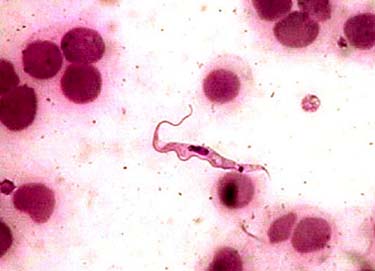 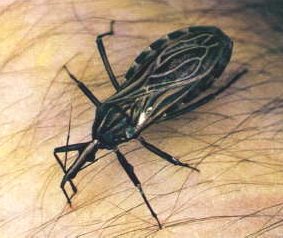 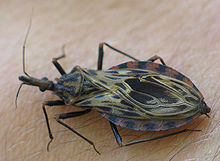 Reduviidae (Triatominae)[Kissing bugs]
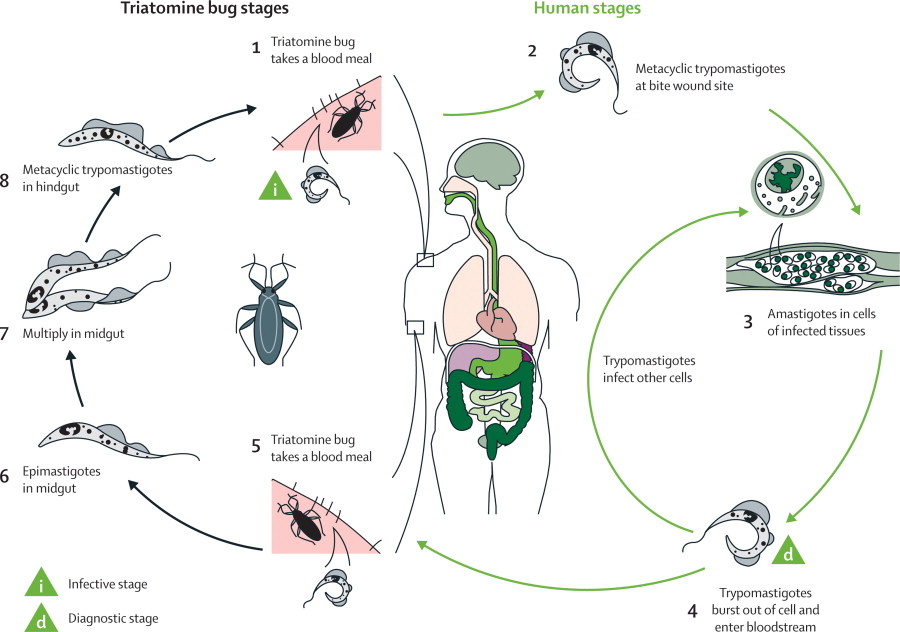 Myiasis[Infection with fly larvae]
Surgical Maggots
Screwworm
Enteric Myiasis
Dermal Myiasis
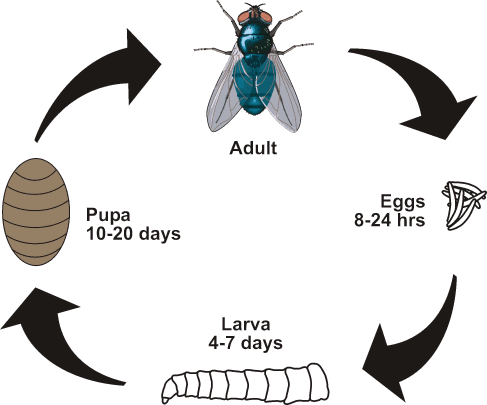 Myiasis[Infection with fly larvae]
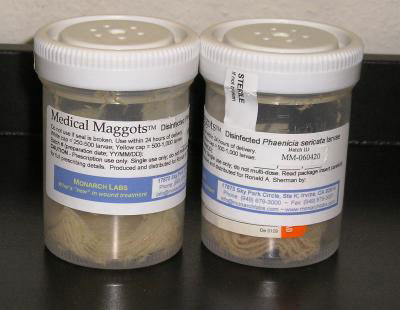 Surgical Maggots
Report in 1799 of healing effects of maggots
Used in civil war
Most wars up to about 1931
Now used to treat very deep injuries 
FDA approved in 2004
Consume dead tissue
Release anti-bacterial compounds
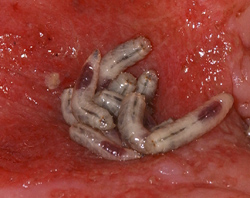 http://nihrecord.od.nih.gov/newsletters/2004/07_20_2004/story01.htm
Myiasis[Infection with fly larvae]
Screwworm:  Cochliomyia hominivorax
Tropics;  Obligate parasite
Hosts:  Livestock, humans
Eggs laid near wounds
Larvae feed gregariously
An early success of SIT
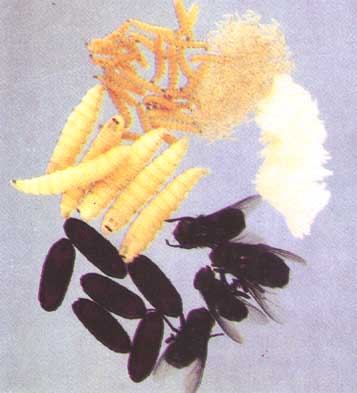 Sterile Insect Technique (SIT)
Population reduction via exploiting insect mate choice [1950s]
Female screwworm tend to mate only once
Male manipulation of females?
Sterilize mass-reared individuals (X-rays)
Release males
Females mate with sterile males
Don’t mate again
Population decline
Enteric Myiasis[Internal infection with fly larvae]
Gasterophilidae:  Gasterophilus
Parasites of horses and kin, elephants, rhinoceroses
Eggs near mouth or legs
Larvae penetrate mouth, nose
Larvae migrate to esophagus, stomach, or intestine
Pass out with feces; pupate
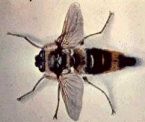 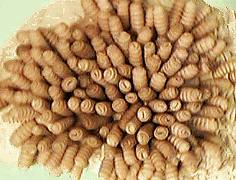 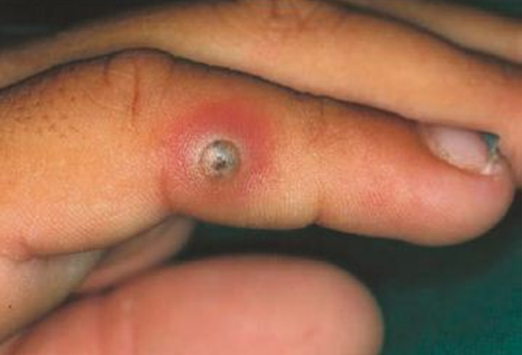 Dermal Myiasis[Skin infection with fly larvae]
Oestreidae,  Cuterebridae
Dermatobia hominis Tropical America
Skin (or eye) parasites of mammals including man
Larvae feed subcutaneously on host tissue
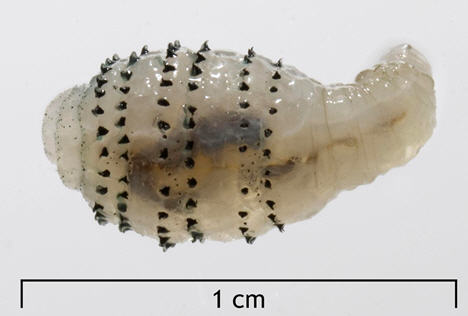 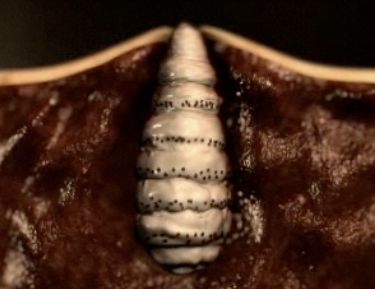 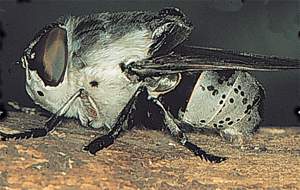 Dermatobia hominis
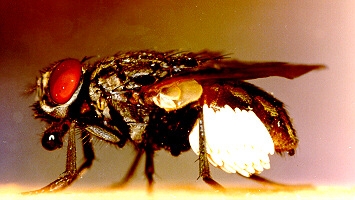 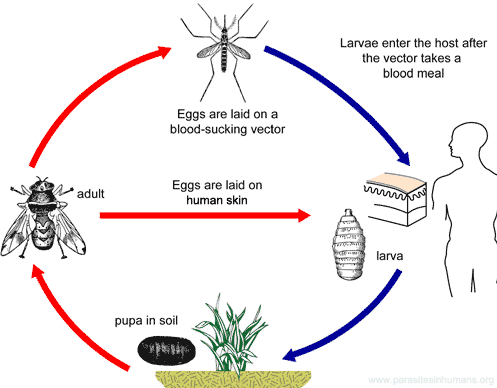 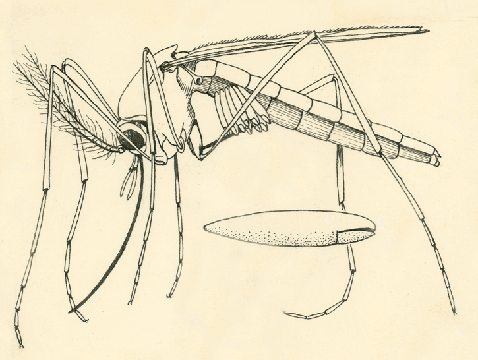 Non-hexapods and health
Chiggers – parasitic larval mites
Mites (Sarcoptes) – mange, scabies 
Ticks
Lyme disease (Spirochaete)
Rocky Mt. spotted fever
Tularemia
Ehlichiosis
A variety of arboviruses
Post medical entomology
Forensic entomology
Using insects in legal investigations
Usually to reconstruct cause, time, and place of death
1235 AD – China
Murder in agricultural village
ID of killer because of flies attracted to sickle
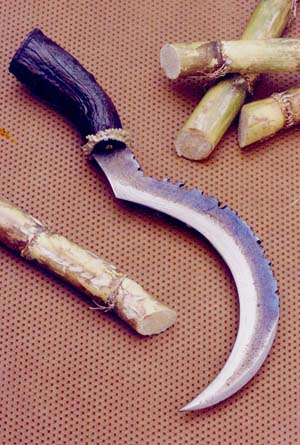 Why are insects important?
Usually first to discover corpse
Arrival sequence is predictable
Habitat specific and seasonal
Development rate predictable given ToC
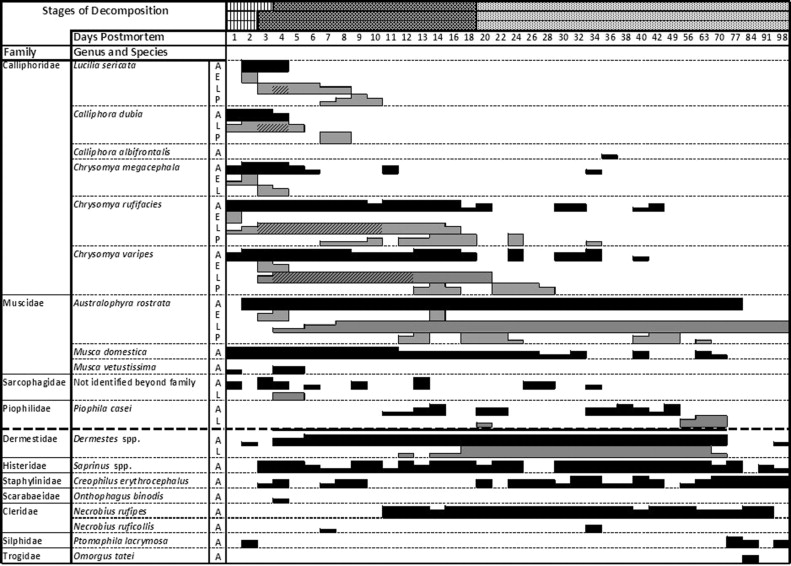 Post mortem interval
November, Washington DC
Largest fly larva [Calliphora vicina]:
Post feeding 3rd (last) instar – prepupa
Based on ToC minimum time to prepupa = 15 d
PMI critical for identifying last persons with victim
Body relocation & place of death
Body found in Hawaiian cane field
Fly species characteristic of urban areas
Determined killing took place in city; body kept in apartment for several days